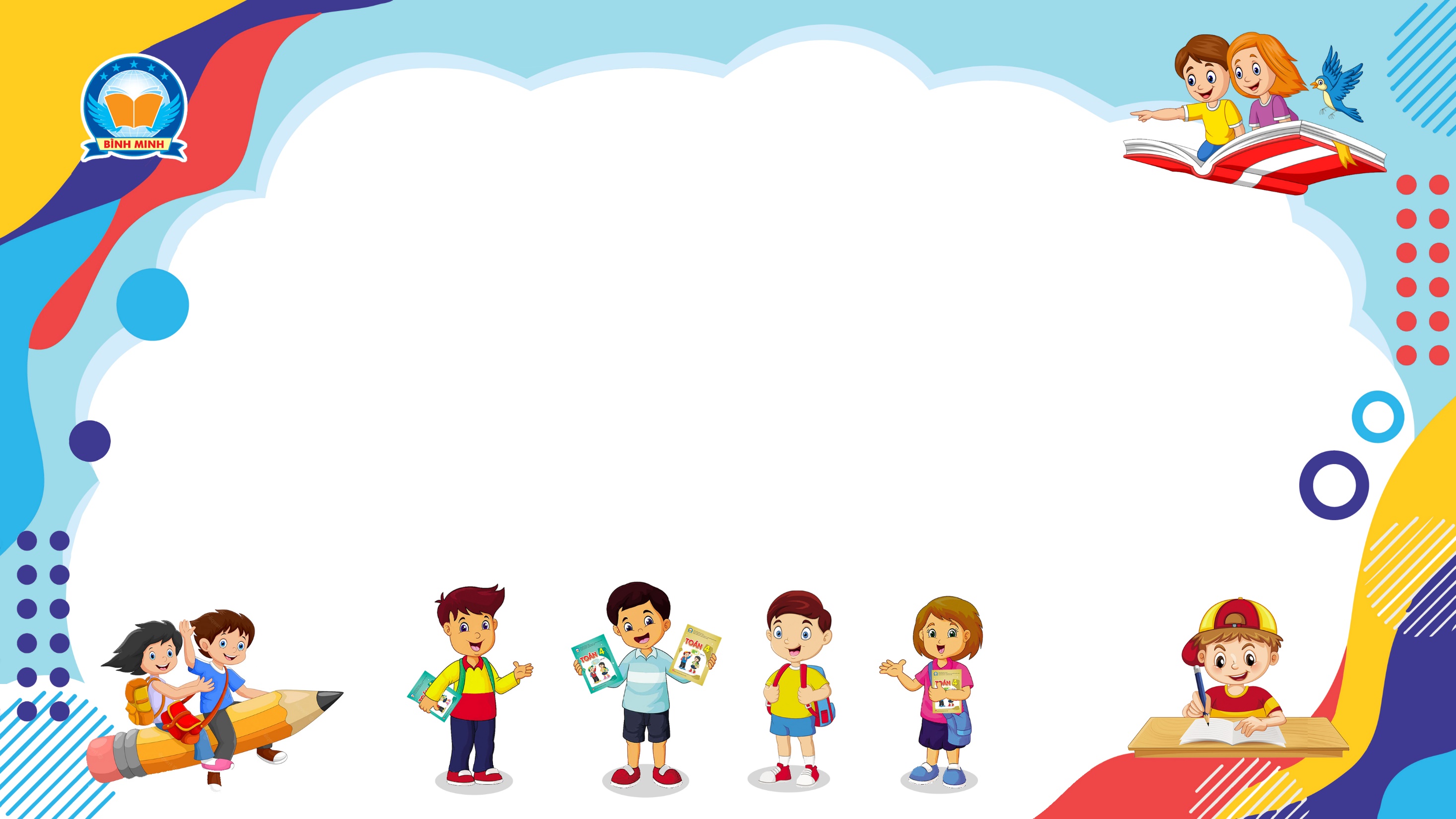 Bài 157
LUYỆN TẬP
(Sách giáo khoa Toán 3 - Tập hai- Trang 78)
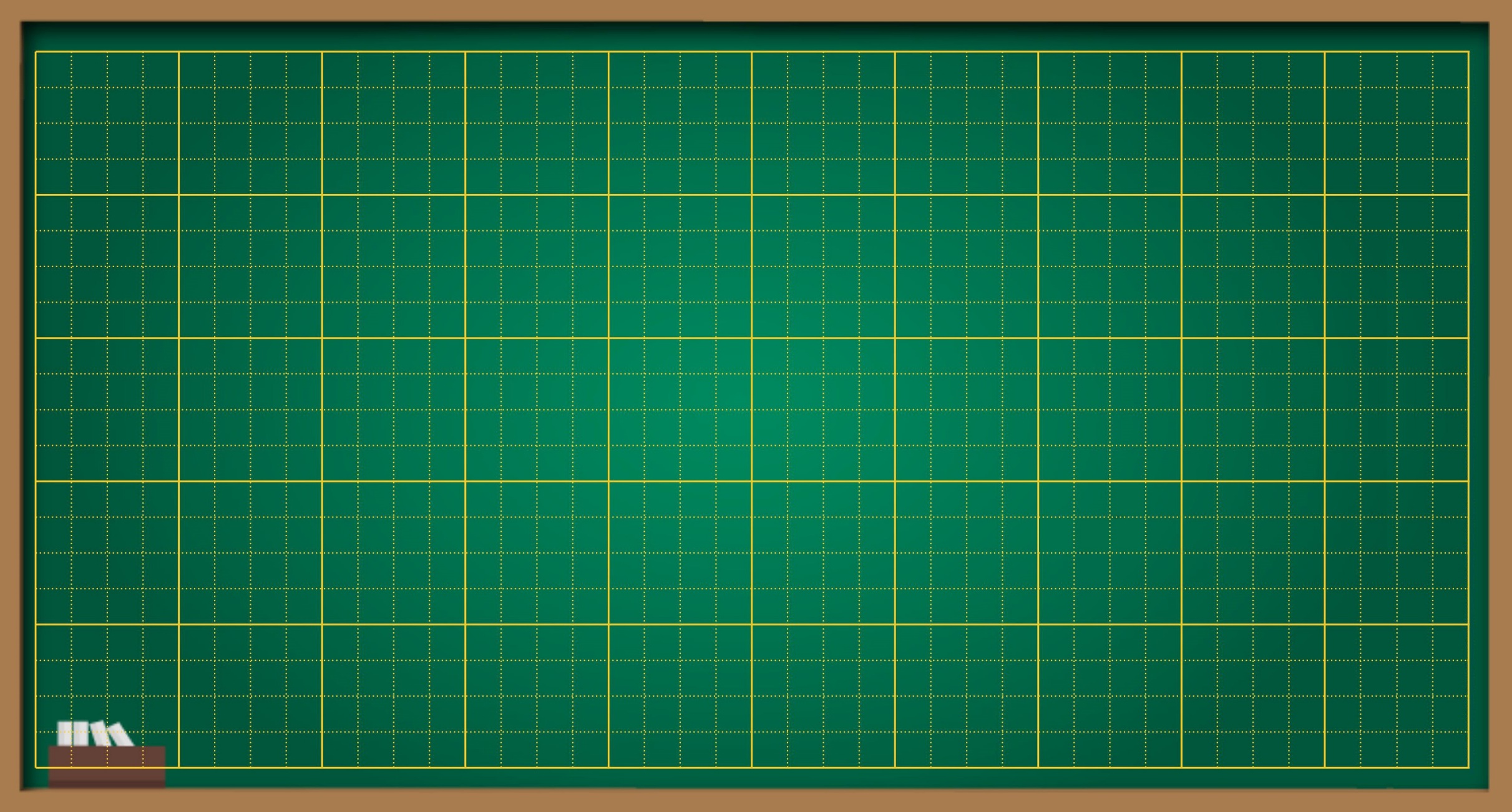 Thứ … ngày … tháng … năm ….
Bài 157
Luyện tập
TRƯỜNG TIỂU HỌC ĐẠI TỪ
Toán
Luyện tập
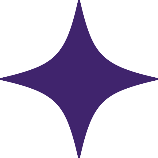 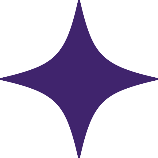 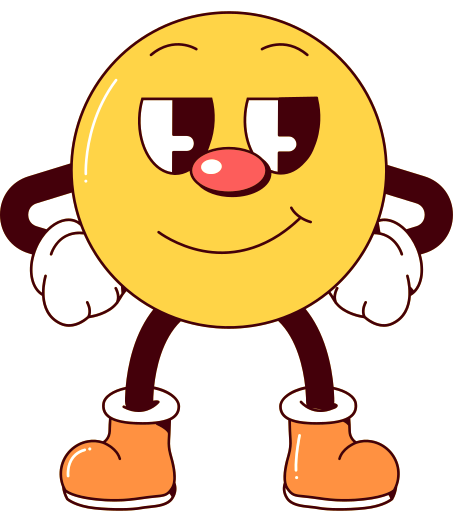 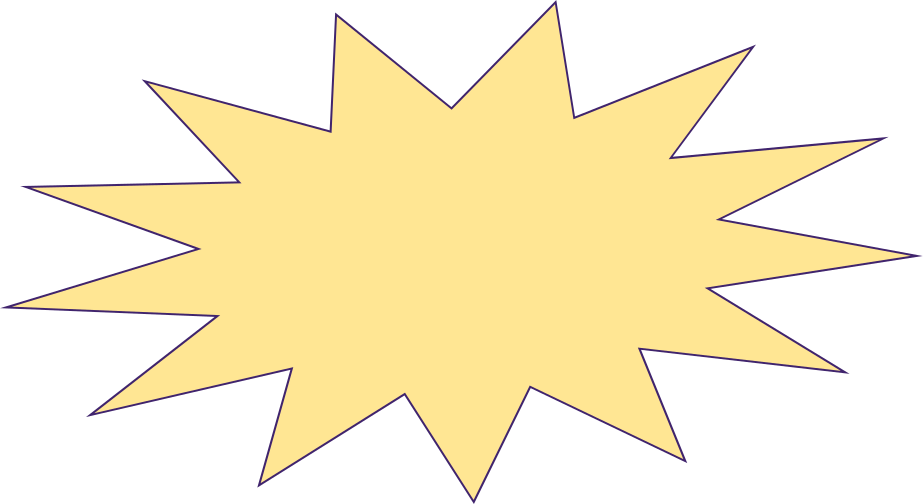 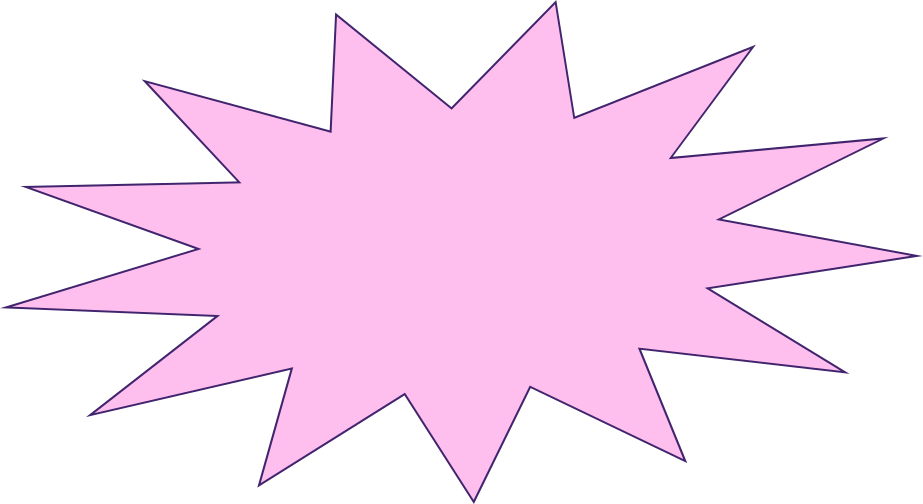 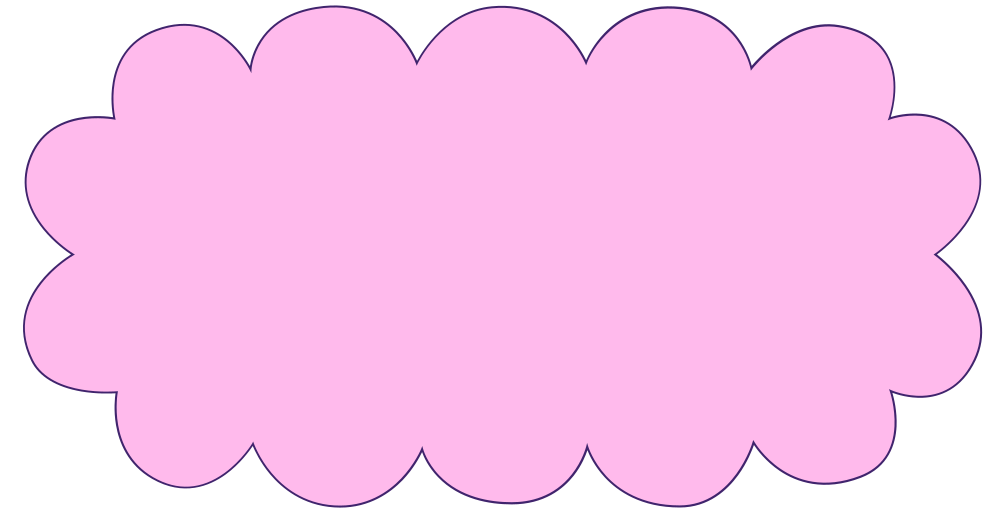 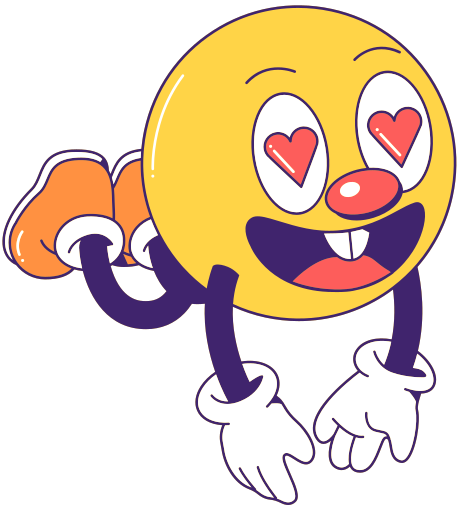 Bài 1. Tính
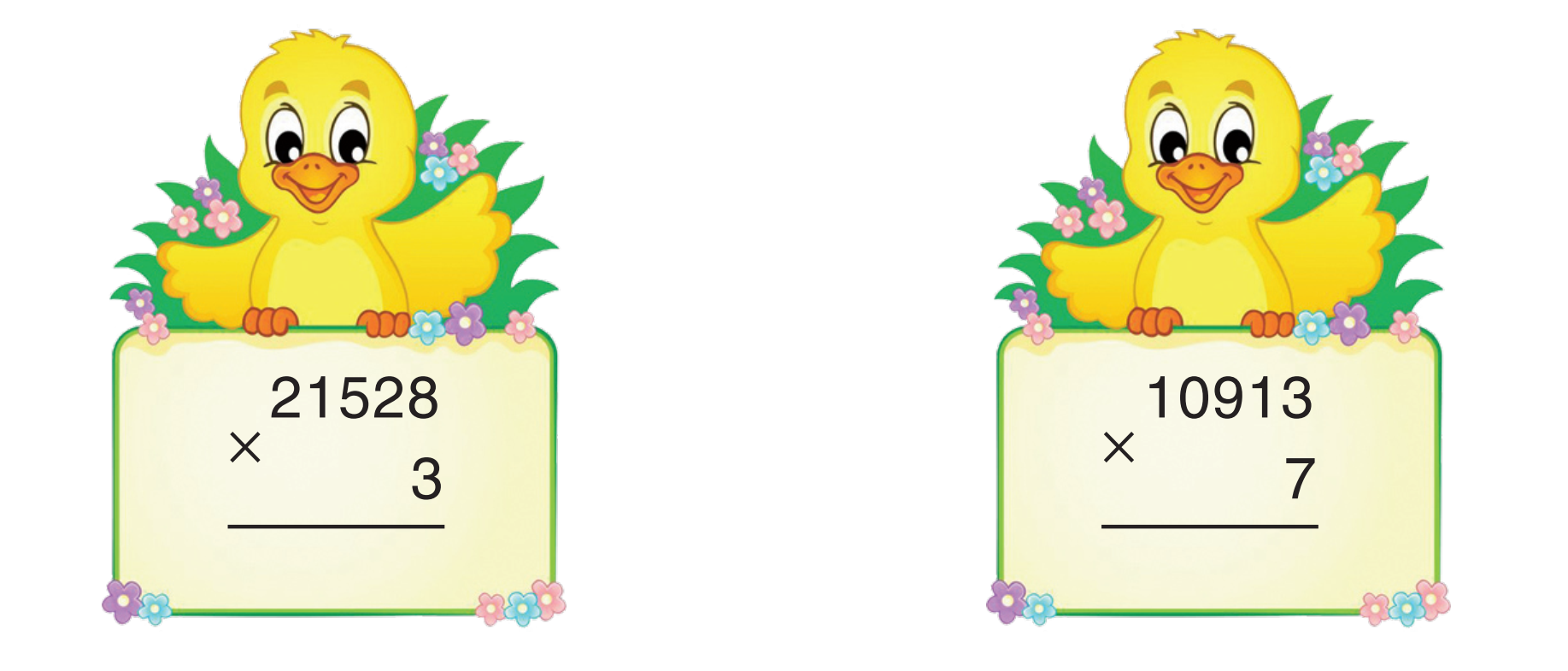 64584
76391
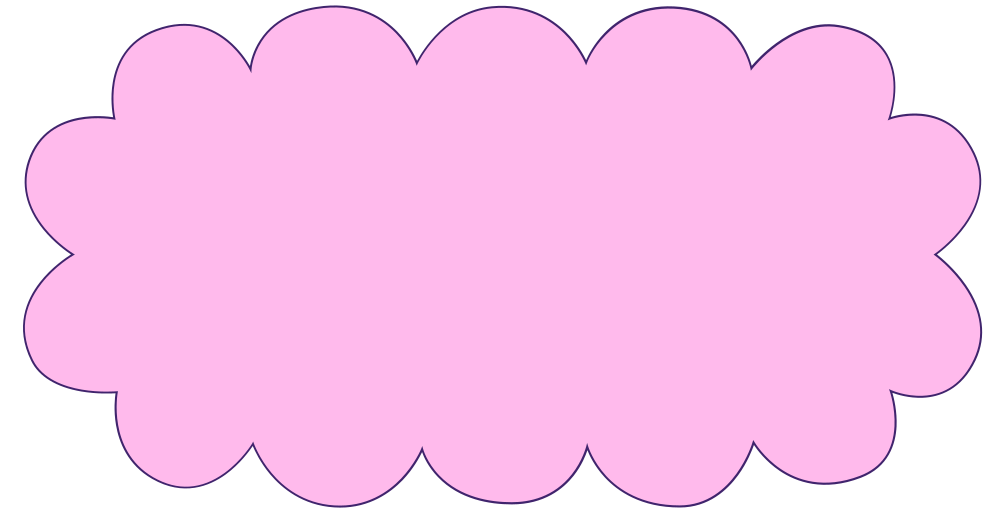 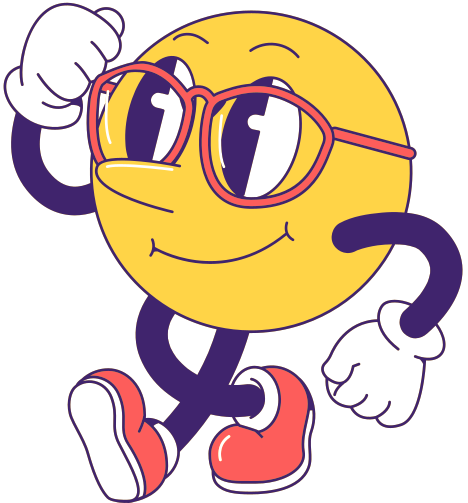 Bài 2. Đặt tính rồi tính
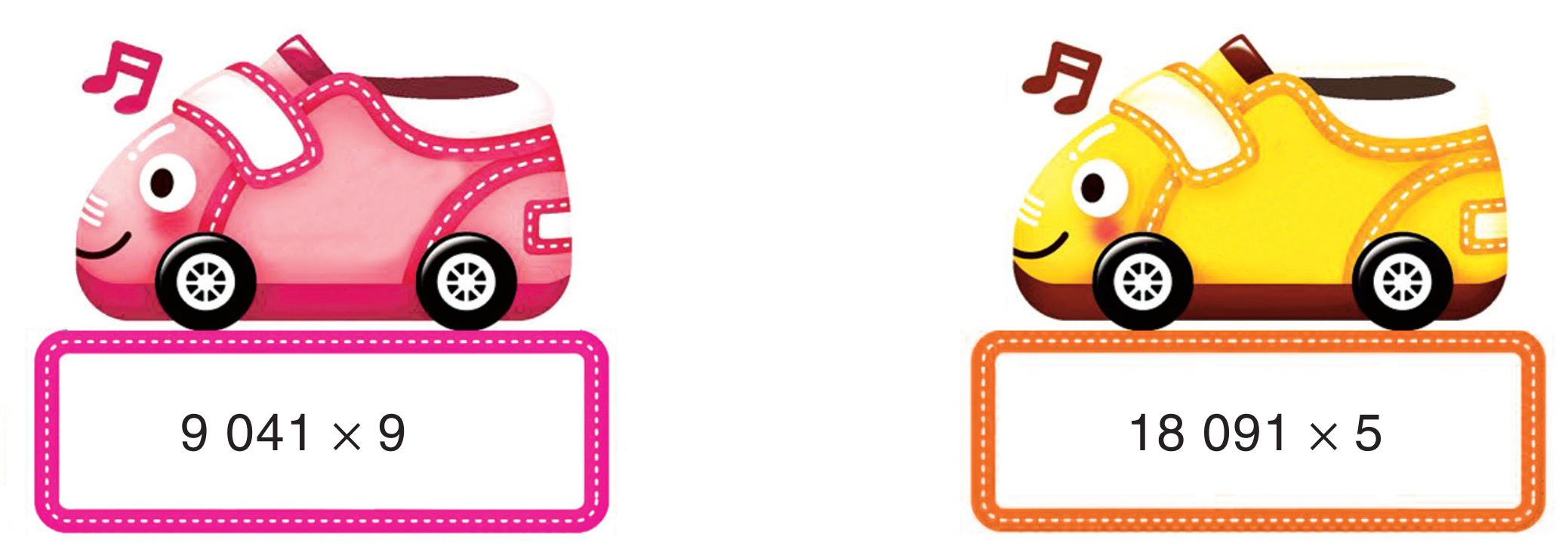 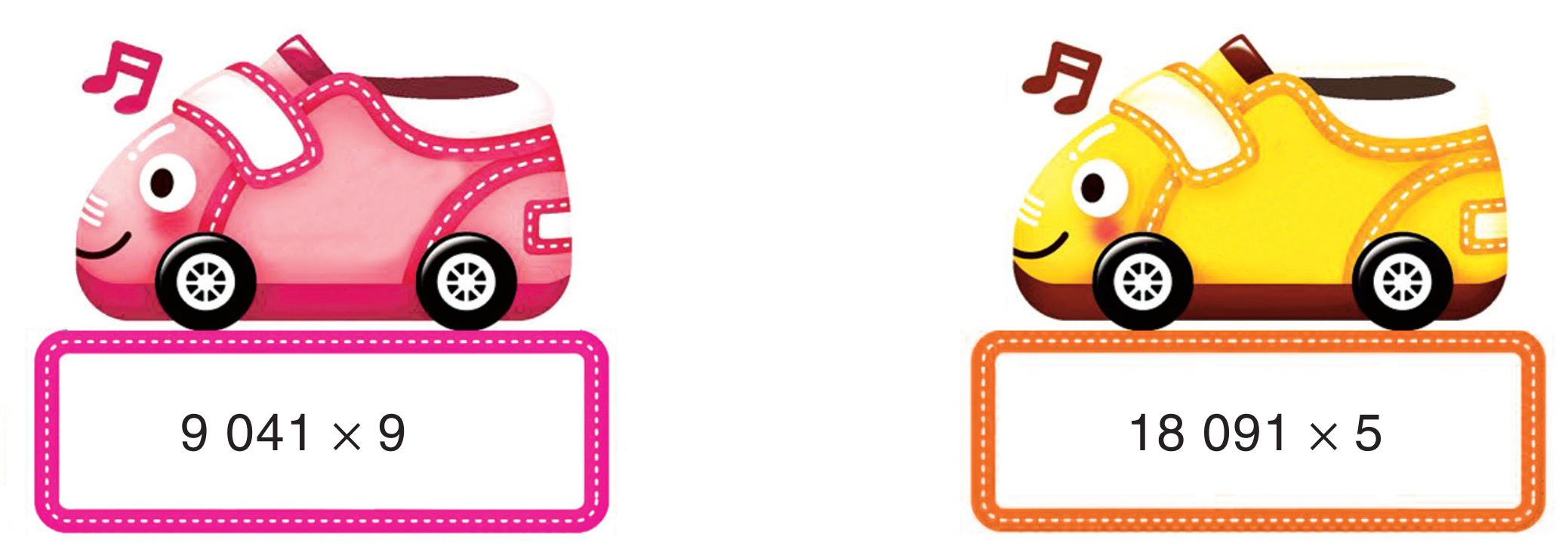 9 041
            9
  81 369
18 091
              5
    90 455
x
x
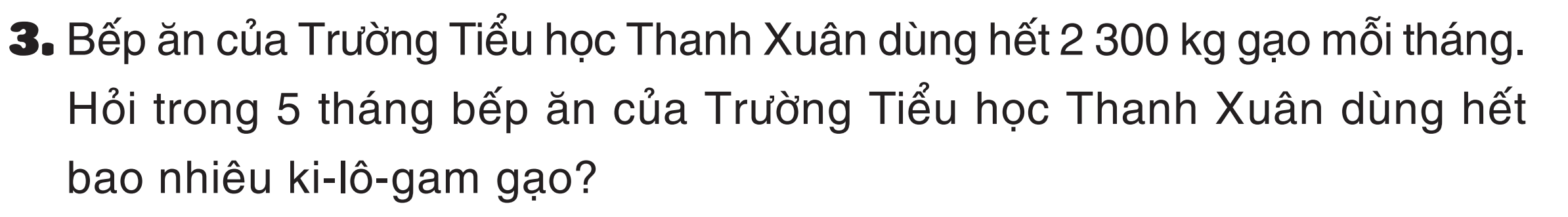 Bài giải
5 tháng bếp ăn của Trường Tiểu học Thanh Xuân dung hết    số ki-lô-gam gạo là:
2 300 x 5 = 11 500 (kg)
                  Đáp số: 11 500 kg
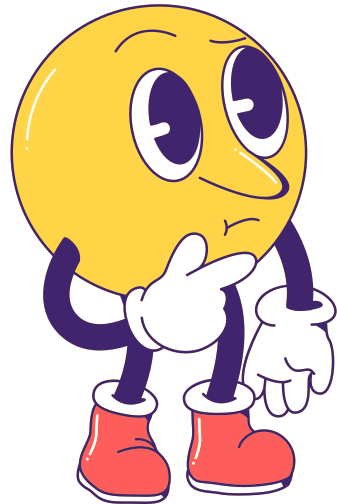 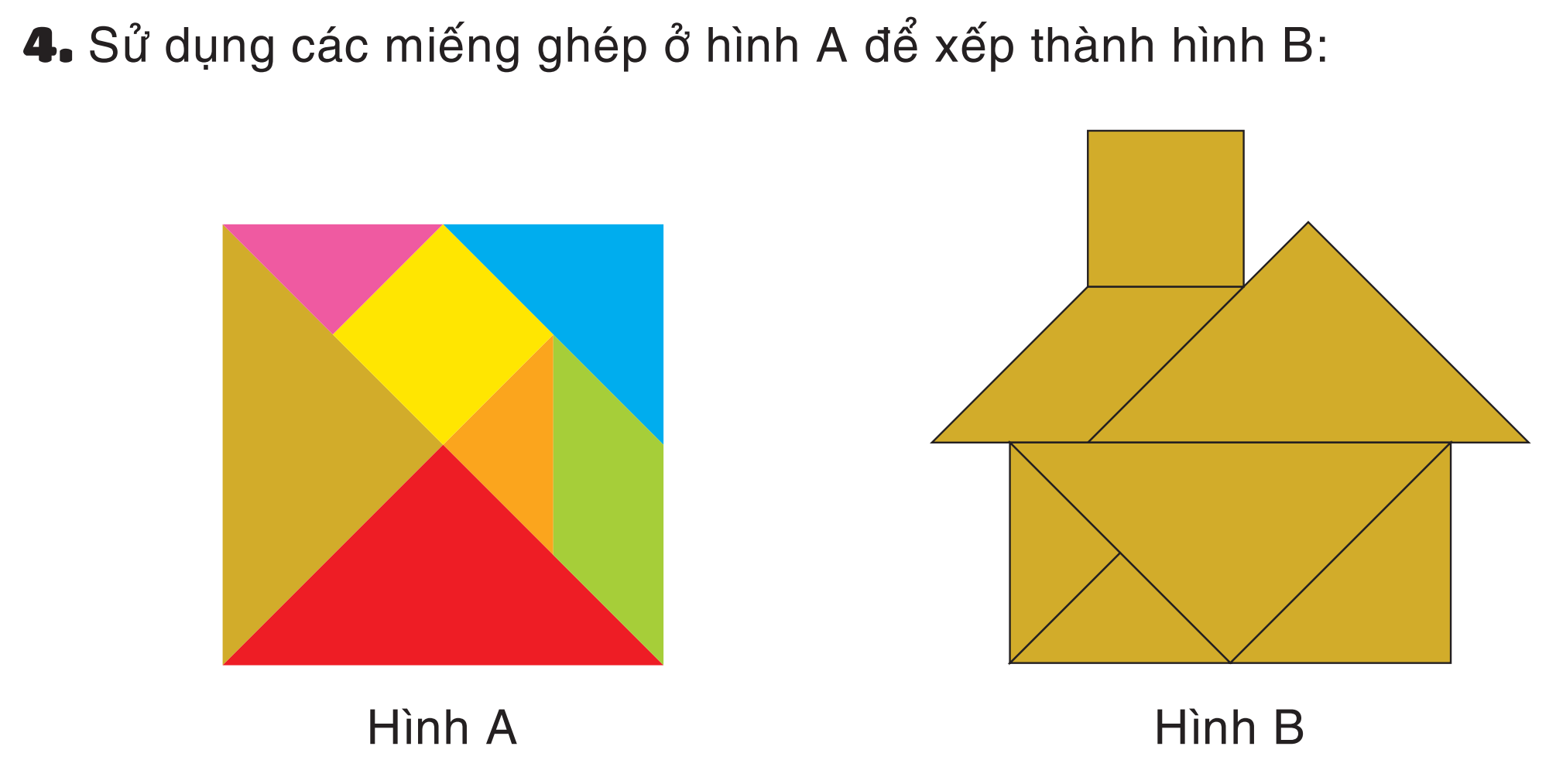 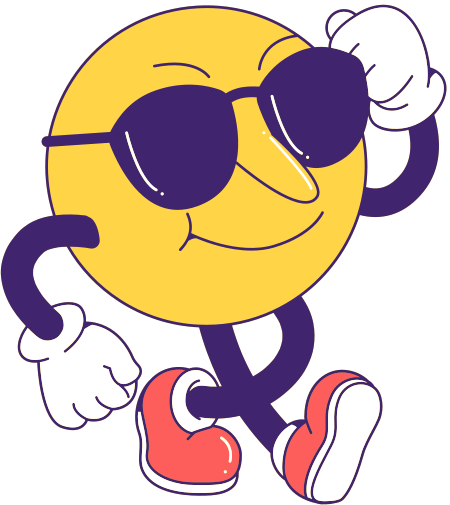 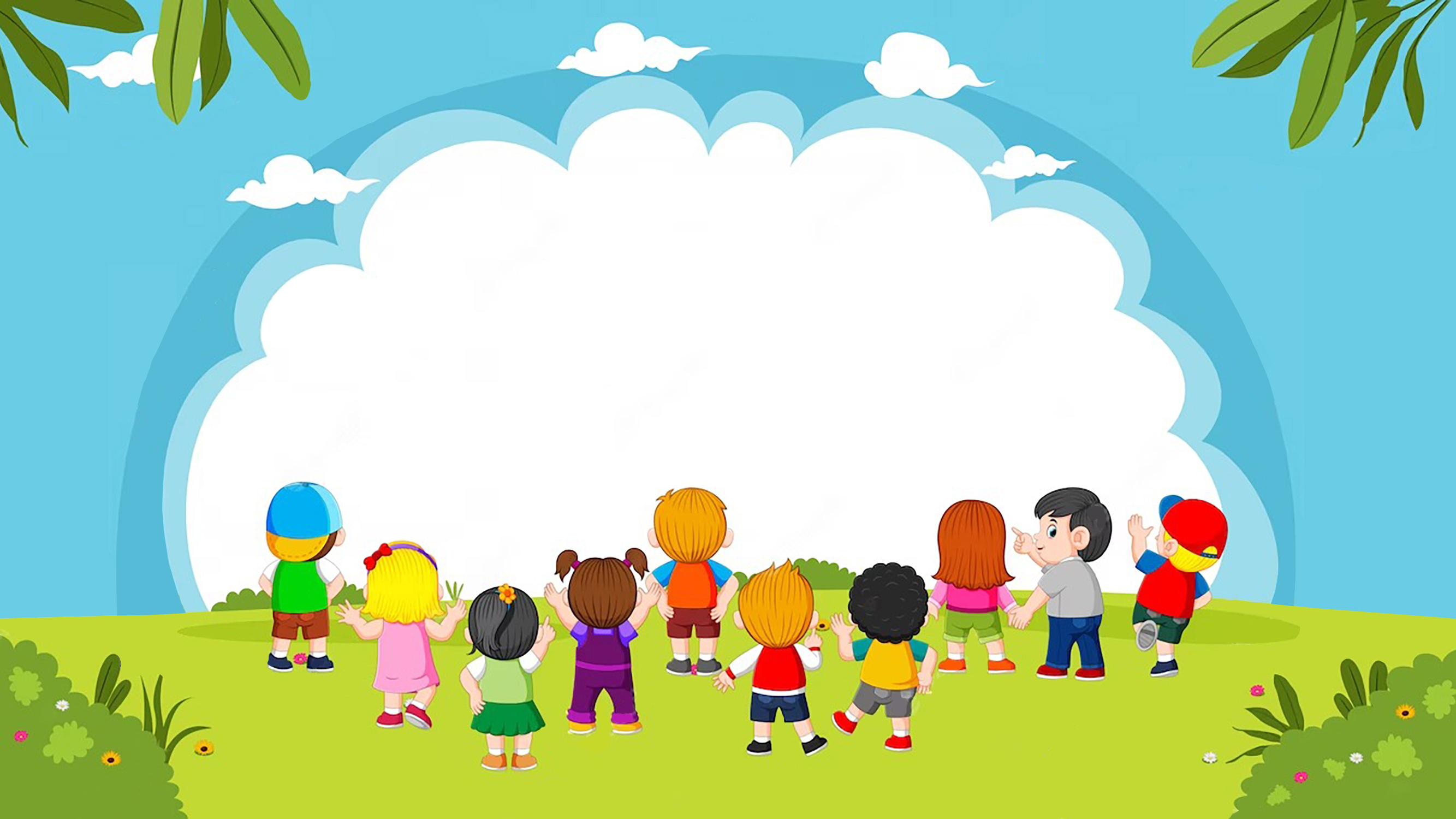 VẬN DỤNG
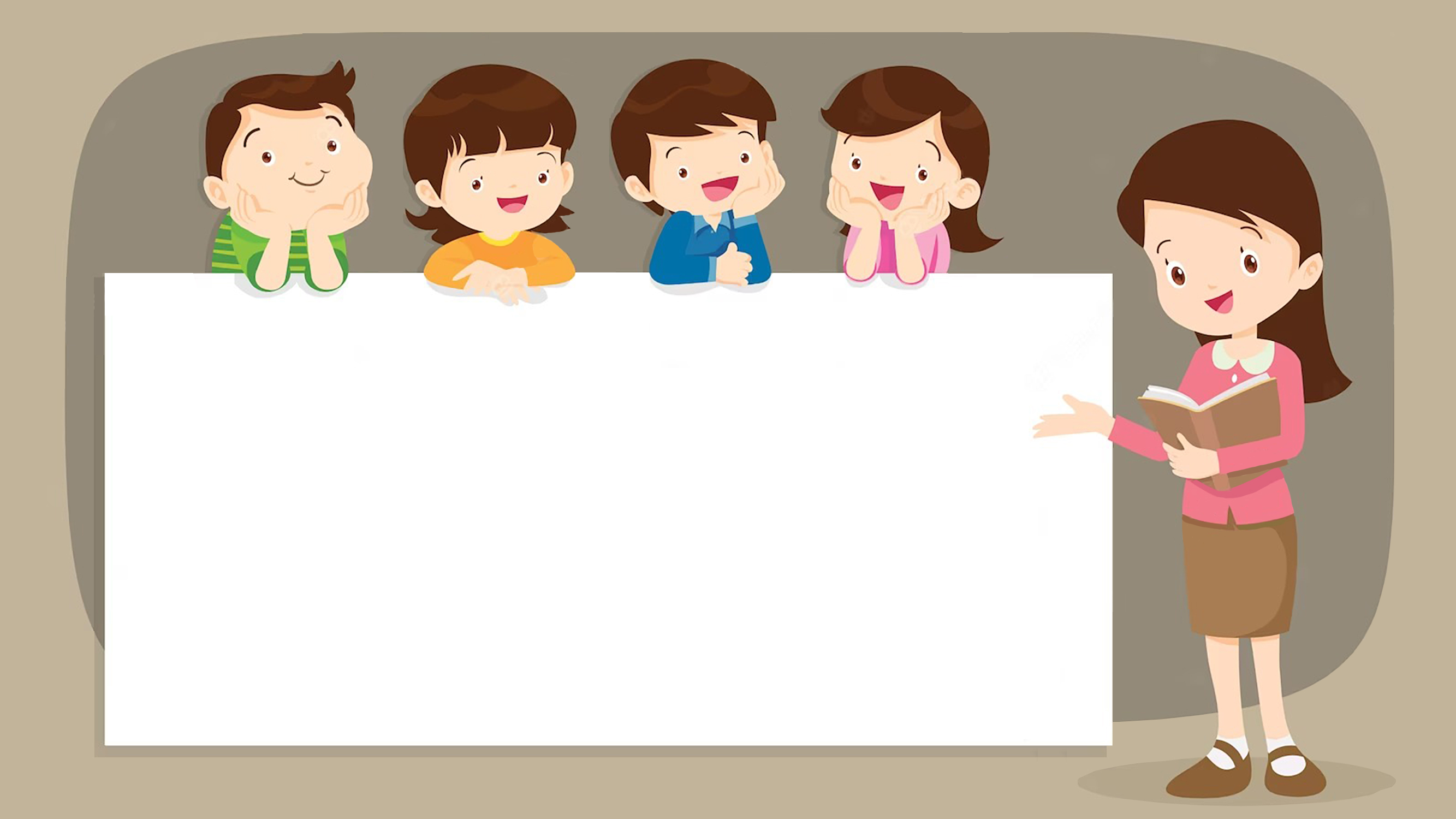 DẶN DÒ
1. 
2.
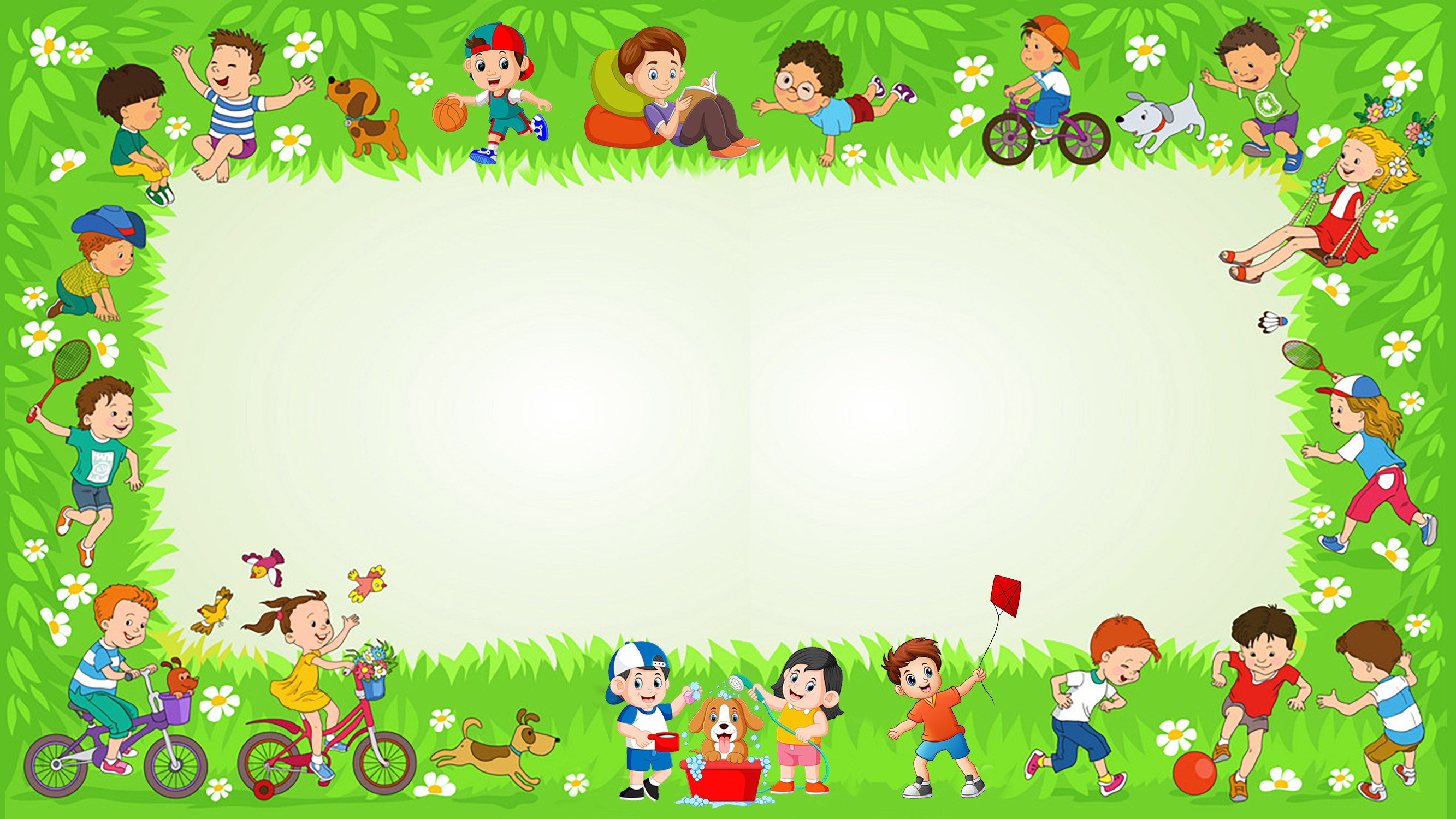 Chúc các emhọc tốt